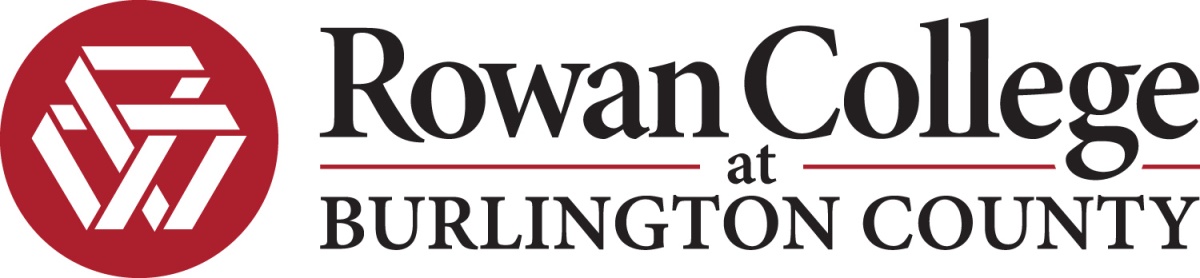 Comprehensive Integration of Advanced Manufacturing Competencies throughout Associates degree and Stackable Certificate Curricula
Dr. David Spang, Rowan College at Burlington County
Dr. Edem Tetteh, Rowan College at Burlington County
Dr. Ratan Jha, Rowan University
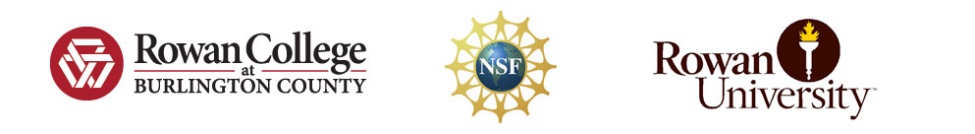 National Science Foundation GrantAwarded Sept. 2016 - $768,272Award ID 1601487
DUE-Division of Undergraduate Education
ATE-Advanced Technological Education

In partnership with Rowan University
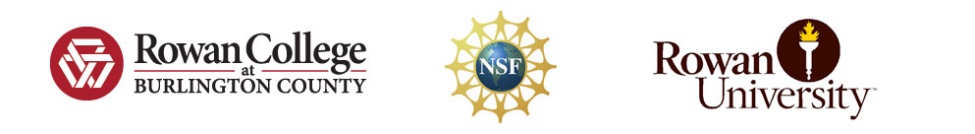 Personnel
Dr. David Spang - Principal Investigator
Dr. Edem Tetteh - Co-Principal Investigator
Dr. Ratneshwar Jha - Co-Principal Investigator
Mr. Dan Sullivan - STEM-NSF Grant Project Manager
Ms. Elaine Young - NSF Grant Coordinator

Ms. Eileen Swiatkowski - Sr. Grants Specialist
Dr. Nicole Scott - Manager of Program Development
Ms. Kathryn Strang - Director of Compliance, Assessment, & Research
Workforce Development Colleagues
RCBC Support Personnel
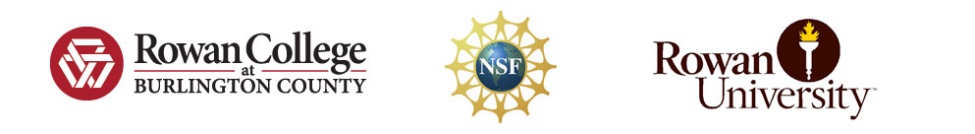 Goal #1
To strengthen an Engineering Technology program serving the southern New Jersey region.

Objective 1.1: Highlight technical and non-technical (soft) skills across the curriculum; align with industry needs, including student work-based learning opportunities such as undergraduate research projects and internships.

Objective 1.2: Develop an applications library (real examples of STEM principles for instructional practices) as a resource for faculty to support relevant curriculum by presenting industry-relevant competencies, techniques and images that meet predetermined learning outcomes.

Objective 1.3: Strengthen career pathways throughout, and partnerships between, regional higher education institutions, secondary schools, and industry partners. Activities will include the creation of advisory committees, student work-based learning activities, and job placement support. Focus will be on job placement and recruitment support for graduates and industry partners. Additional emphasis will be on successful job placement for underrepresented student populations.
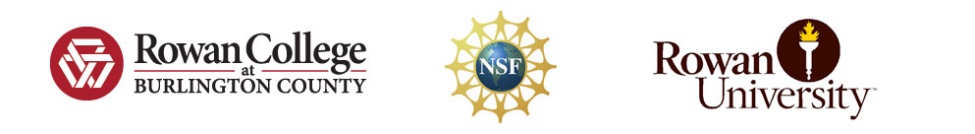 Goal #2
To serve as a conduit for the creation of programs and educational pathways that address unmet training needs and the needs of emergent high growth industries. 

Objective 2.1: Create a new academic program in Advanced Manufacturing (Associates Degree and a stackable certificate) by developing new curriculum through the adaptation of relevant models from national and regional NSF ATE programs, to support the Engineering Technology (ET) educational needs in the region.

Objective 2.2: Establish an Advanced Manufacturing training facility with input from industry leaders and educators to collaborate and produce skilled competent workers for industry.
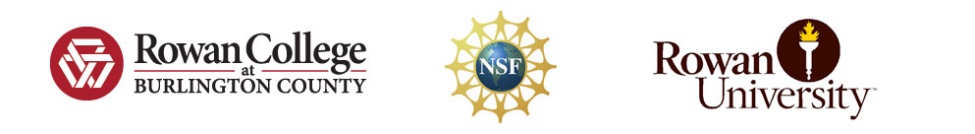 Activities and Achievements
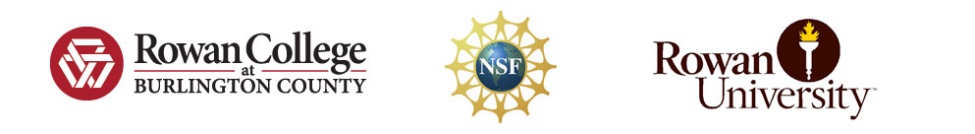 Activities
(4) National Conference Presentations and Publications: 2017, 2018, 2019, 2020
(4) NSF-ATE Principal Investigator Conference Presentations: 2016, 2017, 2018, 2019
(3) NSF Annual Reports, with External Evaluation Reports
Meetings, Conferences, and Workshops
Advanced Manufacturing Forum - June 2017
Technology Conference – July 2017 
Engineer’s Week Activities
MET Advisory Board Meetings – since January 2018
Development of Marketing Materials
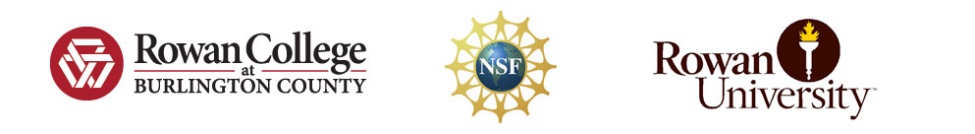 Achievements
Close collaboration between Rowan College at Burlington County (RCBC) and Rowan University (RU)
Close collaboration with Industry Partners
Development of Mechanical Engineering Technology (MET) curriculum
AAS degree
BS degree
“3+1” program
Stackable Certificate
Applications Database Development
Outfitting of RCBC laboratory in support of the AAS degree (years 1 & 2)
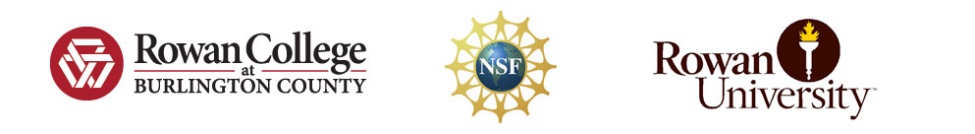 Curriculum
Curriculum
The most critical and timely technical and non-technical skills have been identified by working closely with industry partners and have been incorporated into the curriculum.
Applications Database
An applications database and library has been developed and will serve as a resource for faculty to support the relevant curriculum, and to present industry-relevant competencies within courses that meet predetermined learning outcomes.
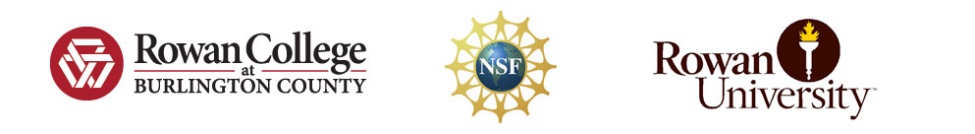 Skills Emphasis/Identification
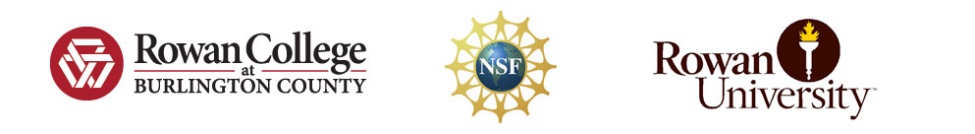 Impact
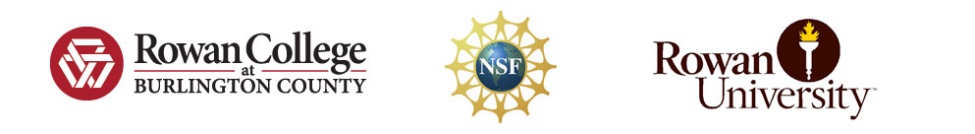 Impacts
New MET Associates degree program at RCBC
New MET Baccalaureate degree program at RU
New department of Engineering Technology at RU
New “3+1” degree program pathway in MET (and also including Electrical Engineering Technology, EET) 
Strengthened College-Industry partnership and collaboration
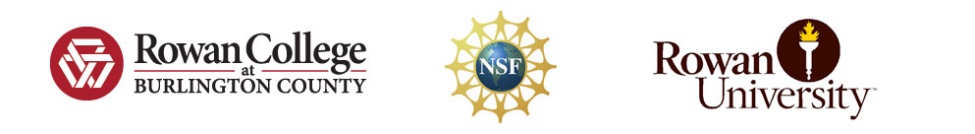 Novel “3+1” Program Delivery
Background
The need for the proposed “3+1” program  model stems from the rising affordability and debt crisis affecting many students who pursue higher education to improve the quality of their lives.
RCBC will deliver the third year (of four) in the MET program, providing an affordable and accessible pathway toward the baccalaureate degree.
The fourth year of the degree program will be delivered by Rowan University, as RU courses in the RU degree programs, on the RCBC campus.
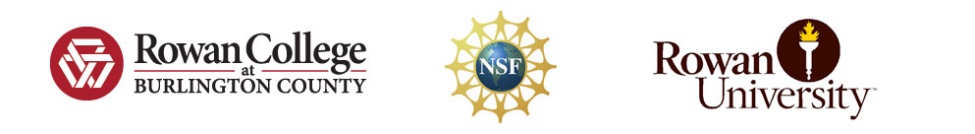 Novel “3+1” Program Delivery
Operational Model
Rowan University will determine the content and the learning outcomes for the courses, ensuring that the learning outcomes will be the same.
Rowan University will specify the credentials required for the professors chosen to teach the courses, and have the ability to review and comment on the curricula vitae of the professors who are being considered to teach the courses, but RCBC will be solely responsible for making the appointment.
RCBC will be solely responsible for hiring the faculty and delivering the courses for freshman to junior-level courses.
Faculty at both institutions will periodically review the operation and success of the program.
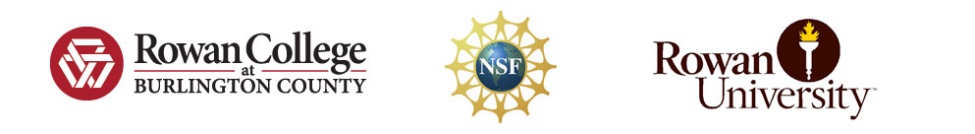 Associate Degree-Granting Institution
Sharing of course syllabi and outcomes.
Highly qualified faculty members. 
Create analogs of junior-level courses. 
Close relationship between the assessment offices.
Earn up to 90 credits to transfer to the baccalaureate degree-granting institution.
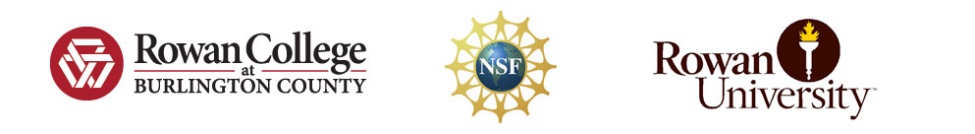 Applications Approach
Thoughtful design of how the material supporting requisite skills and competencies are delivered to students, in a learning environment
Common Elements of an Applications Approach
The application must have readily identifiable significance in terms of functionality and economic benefit
The underlying and reliant principles must be summarized in plain language and communicated with a simple figure or table
The application and principles must have significance to future academic courses as well as in likely career experiences
The introduction and development of the application must follow a sound pedagogical approach
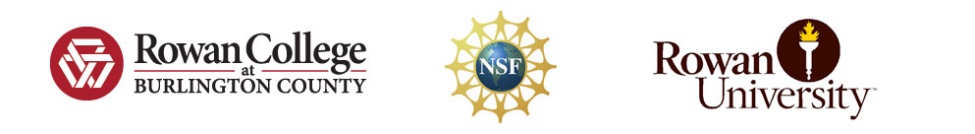 Applications Categories
Writing, creativity, critical thinking, practical problem solving skills, and effect of culture
Dr. Brandon Chapman, Sociology and Anthropology
Safety and Personal Protective Equipment
Ms. Angelo Foy – STEM Laboratory
Effective Communication and Language
Dr. Erica Osmond, Public Speaking
Prof. Chris Gazzara, English
Professional Work Ethic
Prof. Brina Sedar, Human Services
Responsible Design 
Ms. Lisa Steinberg, Fashion Design 
Newton’s Law of Cooling and Conduction in Thermodynamics
Prof. Jonathan Weisbrod, Mathematics
Ideal Gas Law, Ohm’s Law, Snell’s Law
Prof. Greg Perugini, Physics
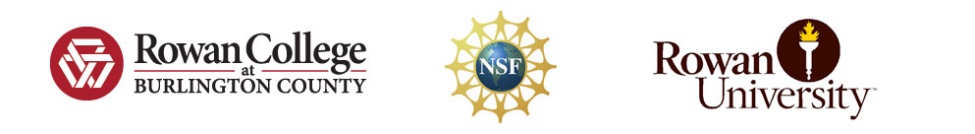 Sustainability Plan
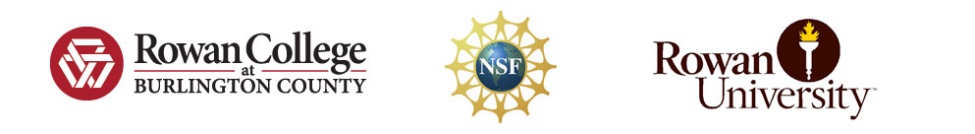 Sustainability Plan
Projected increased enrollment due to new program offerings will generate student fees and revenues needed to sustain the program. 
The program will leverage existing resources, including equipment, facilities, and personnel as well as contribute to the development and planning of a new state-of-the-art facility. 
The cost of additional faculty and operating personnel will be absorbed by the operating budget.
Outreach, recruitment, and job placement will be supported by industry partners.
An online tutorial for the applications library will be created for sustained and continued use.
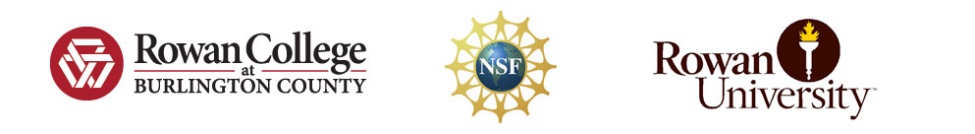 The Assessment Cycle
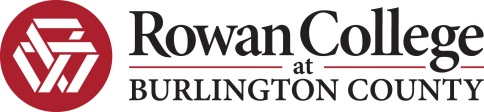 Outcomes Assessments
Pre-defined learning outcomes
In order to actively measure the degree of attainment of learning outcomes
Example: ABET Course Learning Outcomes assessment, with supported Student Outcomes
Represent learning outcomes for very specific criteria
Sharing outcomes assessment
Can give an industry partner confidence that the proper material is being emphasized and that students have the required degree of skills and competency
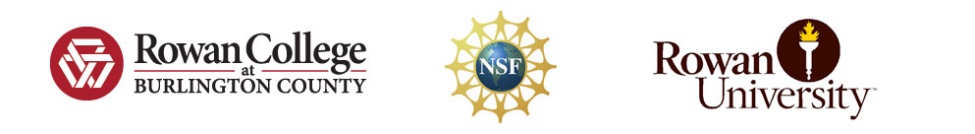 Future Work
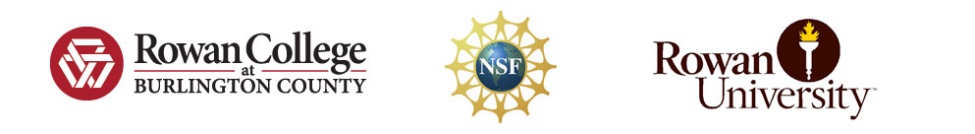 Future and Continued Work
Strengthen continuous pathways between secondary schools, higher education institutions, and industry partners.
Maintain Relevance of the Curriculum
Advisory Committee Input
Formalized Program Review
Undergraduate Research
To develop critical thinking, problem solving, and communication skills
Student Employment Opportunities
Real-world employment opportunities
Internships and Co-ops
Applications Approach
Enable students to see the relevance of the subjects they are expected to learn
Future NSF grant applications, building off of the current work
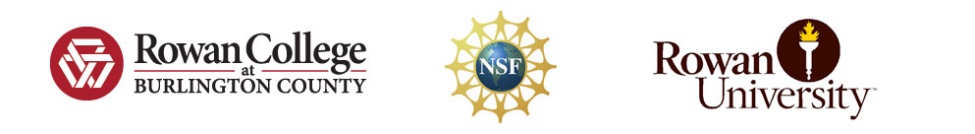 Acknowledgements
The authors wish to gratefully acknowledge the support of the National Science Foundation (NSF), through the Division of Undergraduate Education, DUE-1601487which made this effort possible. Any opinions, findings, and conclusions or recommendations expressed in this material are those of the authors and do not necessarily reflect the views of the National Science Foundation.
The authors also wish to acknowledge Rowan College at Burlington County (RCBC) and Rowan University (RU)  for the extensive support in the development and alignment of the mechanical engineering technology curricula.
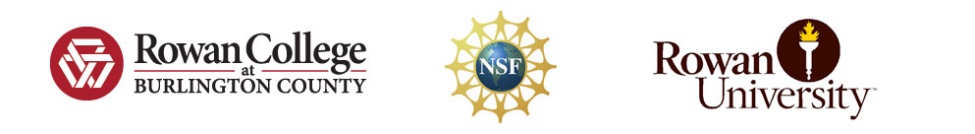 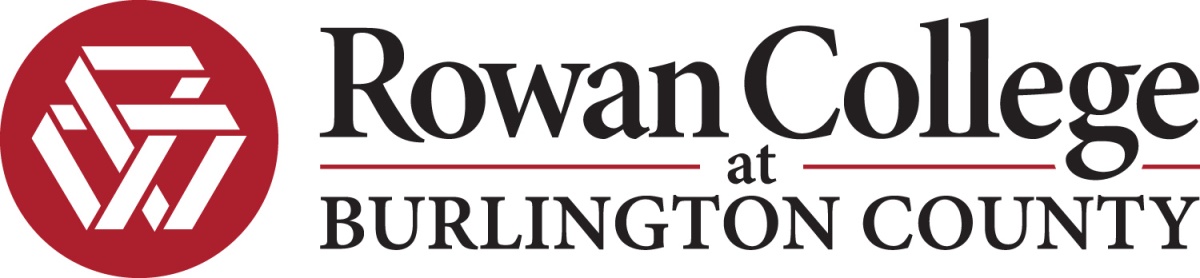 Contact Information
Dr. David Spang, Sr. Vice President & Provost, RCBC dspang@rcbc.eduDr. Edem Tetteh, Dean of STEM, RCBC etetteh@rcbc.eduDr. Ratneshwar Jha, Dept. Head and Professor, Mechanical Engineering, Rowan Universityjhar@rowan.edu
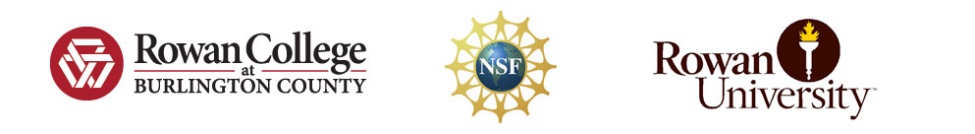